Mata Kuliah: Apresiasi dan Kajian Prosa
Pertemuan ke: 5
Unsur Ekstrinsik Prosa
pbsi.ikipsiliwangi.ac.id
Unsur Ekstrinsik
Unsur yang terdapat di luar yang memengaruhi penulisan sebuah cerita
Konsep Unsur Ekstrinsik
Burhan Nurgiyantoro
Unsur-unsur yang berada di luar karya sastra itu, tetapi secara tidak langsung mempengaruhi bangun atau sistem organisme karya sastra.
Our Mission
Unsur-unsur Ekstrinsik
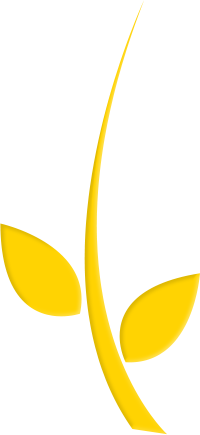 Biografi pengarang
Psikologi
Situasi sosial dan budaya
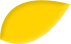 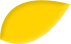 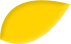 2
4
6
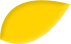 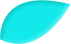 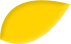 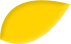 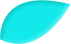 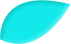 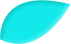 1
3
5
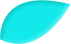 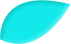 Keadaan lingkungan pengarang
Filsafat
Moral
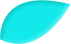 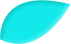 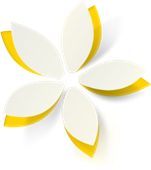 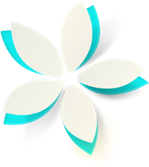 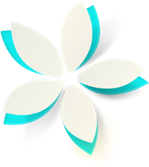 Biografi pengarang atau sejarah pengarang adalah hal yang sangat berpengaruh sekali terhadap jalan cerita yang terdapat dalam sebuah karya sastra yang dibuat oleh seorang pengarang.
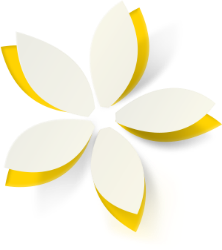 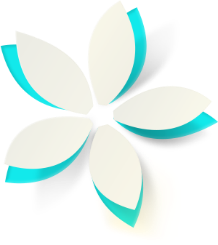 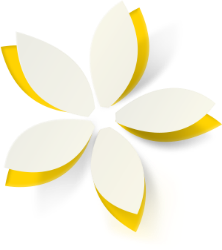 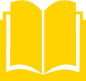 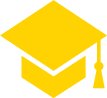 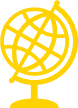 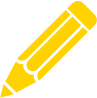 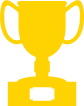 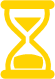 Nilai filsafat merupakan suatu pendirian hidup dan bisa juga pandangan hidup masyarakat.
Situasi budaya merupakan konsep masalah dasar yang begitu penting dan mempunyai nilai dalam kehidupan manusia.
Situasi sosial merupakan situasi yang berhubungan dengan norma-norma yang ada dalam kehidupan masyarakat.
Nilai Moral
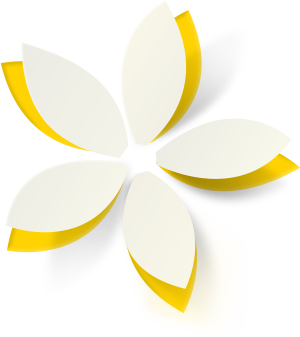 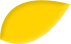 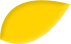 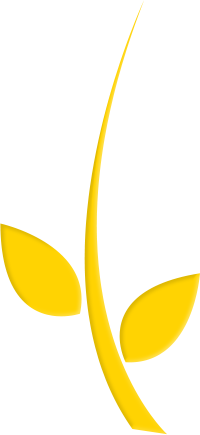 Nilai yang berhubungan dengan kepribadian atau budi pekerti atau akhlak seseorang
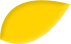 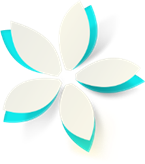 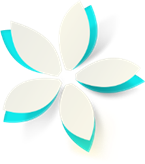 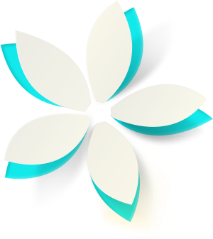 Keadaan Lingkungan Pengarang
Politik
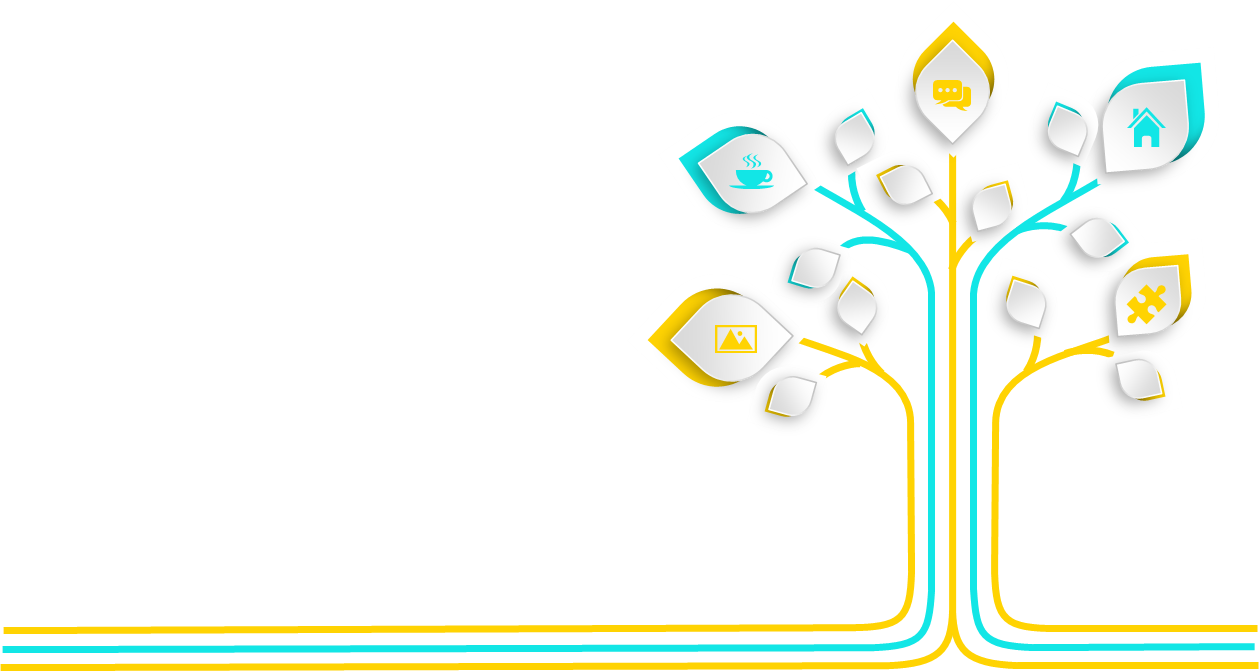 Budaya
Agama
Sosial
Ekonomi
Penugasan
Silakan Saudara baca cerpen Sepotong Senja untuk Pacarku karya Seno Gumira Adjidarma!
Setelah membaca cerpen tersebut, silakan Saudara pelajari dan amati sosok Seno Gumira Adjidarma (dari berbagai aspek).
Coba buatlah keterkaitan latar belakang Seno Gumira Adjidarma yang memengaruhi cerpen Sepotong Senja untuk Pacarku
Terima Kasih
For Your Attention